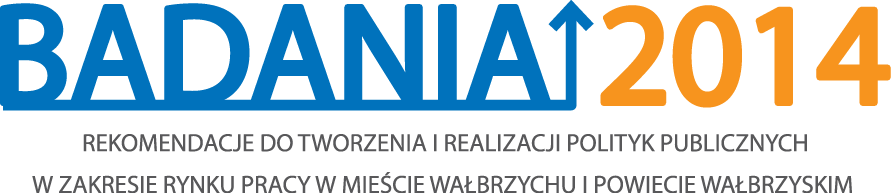 Fundacja Edukacji Europejskiej, Dmowskiego 2/4, 58-300 Wałbrzych, Poland, KRS 0000117278, REGON 891423578,
NIP 886-26-65-090, tel./ fax +48 74 849 21 33, www.fee.org.pl, e-mail: office@fee.pl
Prezentacja wyników badań rynku pracy            w Wałbrzychu i powiecie wałbrzyskim
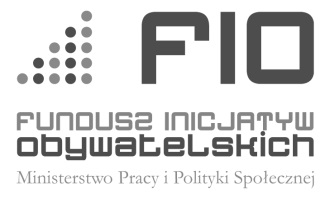 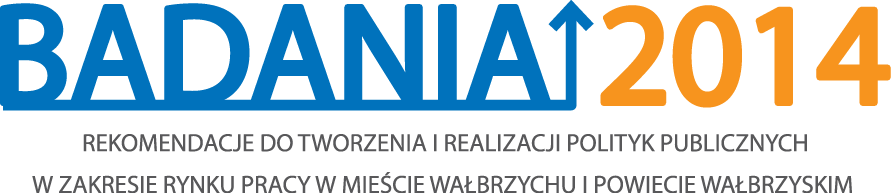 Fundacja Edukacji Europejskiej, Dmowskiego 2/4, 58-300 Wałbrzych, Poland, KRS 0000117278, REGON 891423578,
NIP 886-26-65-090, tel./ fax +48 74 849 21 33, www.fee.org.pl, e-mail: office@fee.pl
Wyniki badania z mieszkańcami
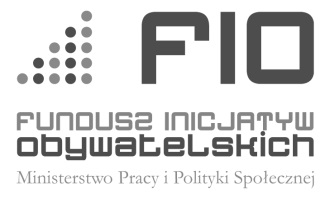 Czy P. pracuje?
Czy P. partner życiowy pracuje?
Blok pytań dla osób bezrobotnych
W jakim wymiarze chciał(a)by P. pracować?
Oczekiwana pensja
Czy dotychczas zdarzyło się P. szukać pracy?
Gdzie szukał/a P. pracy?
Blok pytań dla osób pracujących
Łączna liczba lat pracy:			Liczba lat pracy w obecnym miejscu:
Miejsce pracy
Ocena sytuacji finansowej
Czy byłby/łaby P. w stanie dojeżdżać do pracy do...
Czy byłby/łaby P. w stanie przeprowadzić się w związku ze zmianą pracy do...
Potrzeby szkoleniowe
Ocena transportu publiczny jeżdżący z P. miejsca zamieszkania do różnych obszarów
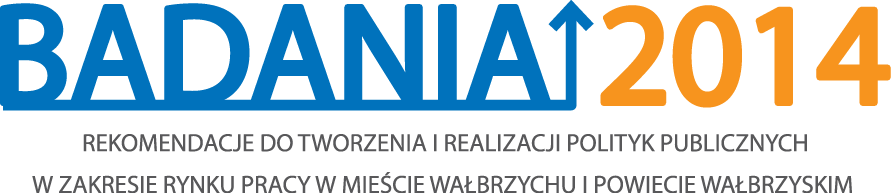 Fundacja Edukacji Europejskiej, Dmowskiego 2/4, 58-300 Wałbrzych, Poland, KRS 0000117278, REGON 891423578,
NIP 886-26-65-090, tel./ fax +48 74 849 21 33, www.fee.org.pl, e-mail: office@fee.pl
Wyniki badania z bezrobotnymi
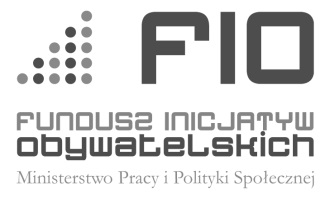 Ilość miesięcy bez pracy
Praca w okresie ostatnich 12 miesięcy
Główne źródło dochodów
Ocena obecnych dochodów
Ocena regularności dochodów
Oczekiwana forma pracy
Oczekiwane wynagrodzenie
Gotowość podjęcia pracy
Miejsce poszukiwań pracy
Poszukiwanie pracy
Poszukiwanie pracy w zawodzie wyuczonym
Korzystanie z pomocy lokalnych instytucji
Oczekiwanie na pomoc lokalnych instytucji
Praca za granicą
Planowany wyjazd za granicę
Czy P. wykształcenie i kwalifikacje umożliwiają znalezienie pracy w pobliżu Twojego miejsca zamieszkania (w P. miejscowości lub okolicy)?
Plany podwyższenia własnego wykształcenia lub zdobycia nowych kwalifikacji
Szkolenia w PUP Wałbrzych
Średnia liczba kursów
Ocena poszczególnych elementów kursów
Bariery napotykane przez osoby bezrobotne
Oceny poszczególnych elementów oferty pracy (im niższa wartość, tym bardziej istotny element)
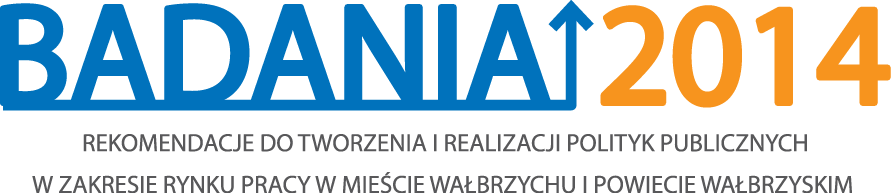 Fundacja Edukacji Europejskiej, Dmowskiego 2/4, 58-300 Wałbrzych, Poland, KRS 0000117278, REGON 891423578,
NIP 886-26-65-090, tel./ fax +48 74 849 21 33, www.fee.org.pl, e-mail: office@fee.pl
Wyniki badania z przedsiębiorcami
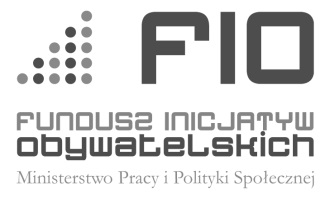 Planowane w nadchodzącym roku zmiany zatrudnienia
Planowane zmiany w zatrudnieniu
Plany zmian w zatrudnieniu w kolejnych latach
Ocena stosowanych form rekrutacji
Zapotrzebowanie firmy na pracowników o określonych kompetencjach
Współpraca z PUP Wałbrzych
Instytucje lokalne, z którymi współpracują przedsiębiorcy
Instytucje ponadlokalne, z którymi współpracują przedsiębiorcy
Ocena kwalifikacji osób poszukujących pracy
Reakcje na zbyt niskie kwalifikacje osób poszukujących pracy
Cechy istotne u potencjalnego pracownika i ich ocena
Chęć współpracy ze szkołami w zakresie systemowego programu praktyk
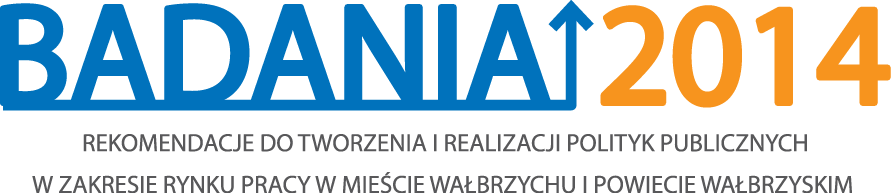 Fundacja Edukacji Europejskiej, Dmowskiego 2/4, 58-300 Wałbrzych, Poland, KRS 0000117278, REGON 891423578,
NIP 886-26-65-090, tel./ fax +48 74 849 21 33, www.fee.org.pl, e-mail: office@fee.pl
Dziękujemy za uwagę
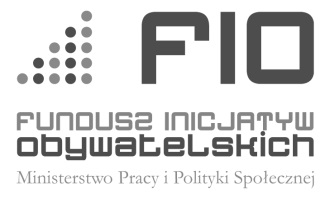